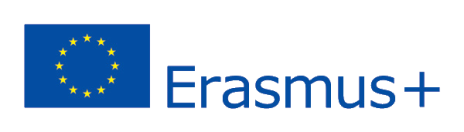 2018-3-HR01-KA205-060151
Γύρη μελισσών
Μελισσοθεραπεία
Γυρη μελισσων
Είναι μία από τις πλουσιότερες φυσικές πηγές σεληνίου, βιταμινών συμπεριλαμβανομένου του συμπλέγματος Β (B1, B2, B3, B5, B6, B9), ανόργανων αλάτων, ιχνοστοιχείων και αμινοξέων. 
Η γύρη:
Βοηθά στην καταπολέμηση διατροφικών ελλείψεων.
Ρυθμίζει τη λειτουργία του ήπατος.
Ρυθμίζει τη λειτουργία των νεφρών.
Βοηθά στη λειτουργία του στομαχιού.
Ενισχύει το γαστρεντερικό και το νευρικό σύστημα. 
Καταπολεμά την πνευματική και σωματική κόπωση.
Καταπολεμά τη νευρικότητα.
Καταπολεμά την αϋπνία.
Έχει αντιική και αντιβακτηριδιακή δράση.
Γυρη μελισσων
Περιέχει μεγάλες ποσότητες:
Βιταμινών 
Ενζύμων, και  
Αποτελεί πηγή βιοενέργειας
Γυρη μελισσων
Οι κύριες ιδιότητές της σχετίζονται με τη μεγάλη αφθονία της σε θρεπτικές ουσίες (αμινοξέα, βιταμίνες, ένζυμα κ.λπ.).
Εξαιτίας των πολλών θρεπτικών συστατικών που περιέχει, χρησιμοποιήθηκε για πολλά χρόνια ως «φάρμακο» ή ως «τονωτικό για την ανάπτυξη».   
Πολλές επιστημονικές μελέτες που διεξήχθησαν με την πάροδο του χρόνου, υπογραμμίζουν τα πλεονεκτήματα της κατανάλωσης της γύρης των μελισσών:
Βοηθά στη φυσική τόνωση και ενισχύει την άμυνα του οργανισμού. 
Συμβάλει στην πρόληψη και καταπολέμηση της αναιμίας. 
Υποστηρίζει το νευρικό σύστημα και βοηθά στην καταπολέμηση παθήσεων των ενδοκρινών αδένων. 
Βοηθά στην αντιμετώπιση ασθενειών του πεπτικού συστήματος,  προβλημάτων υποβιταμίνωσης κ.λπ.